Les avions du futur
Repenser le transport aéronautique

#Flying2050
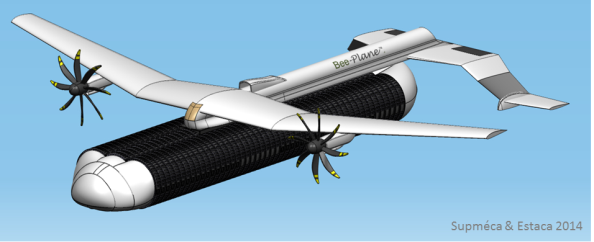 Agenda
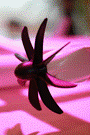 Les concepts
Un peu d’histoire
Aujourd’hui
#Flying2050
Les projets
Bee-Plane
Iso-Plane
#Flying1913  ~100 ans
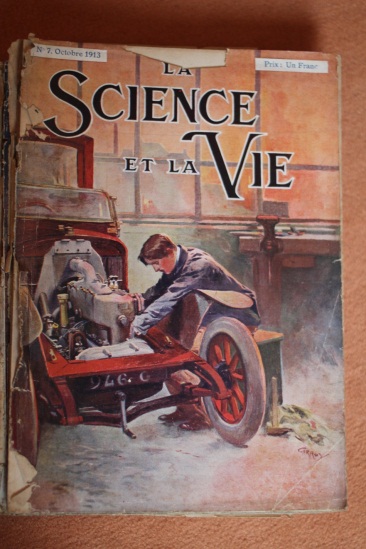 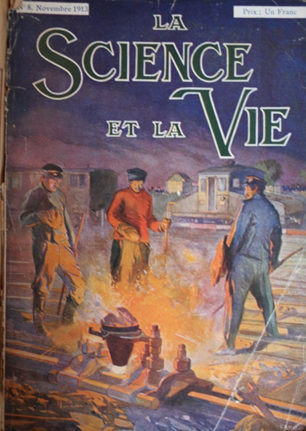 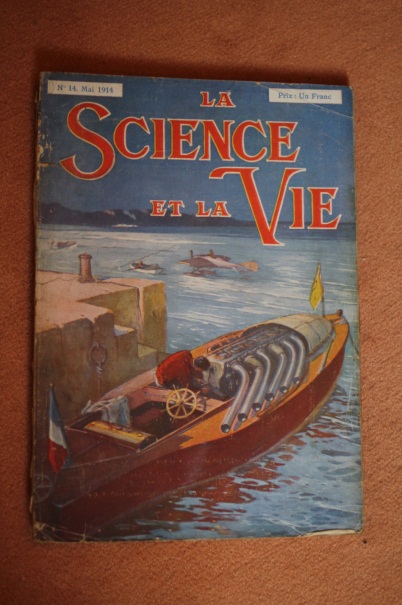 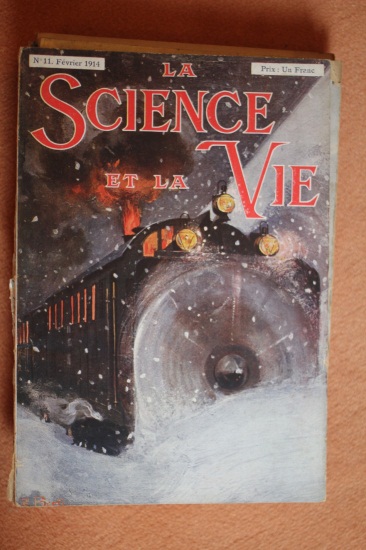 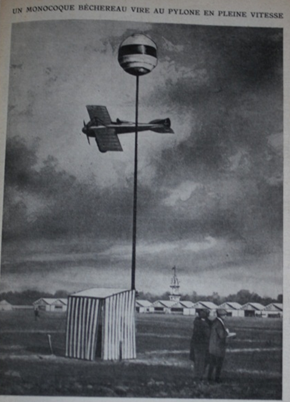 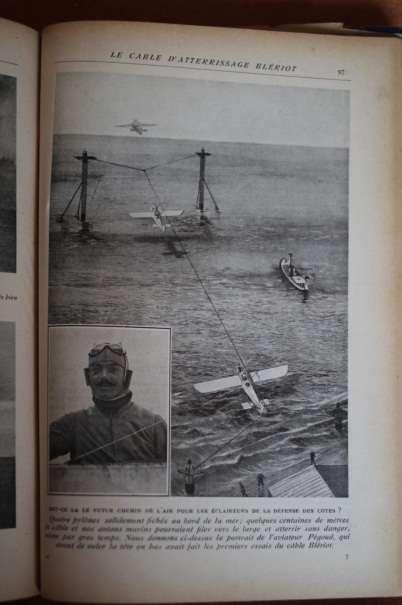 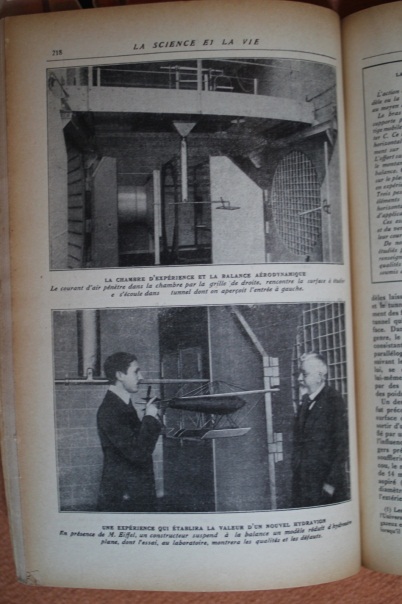 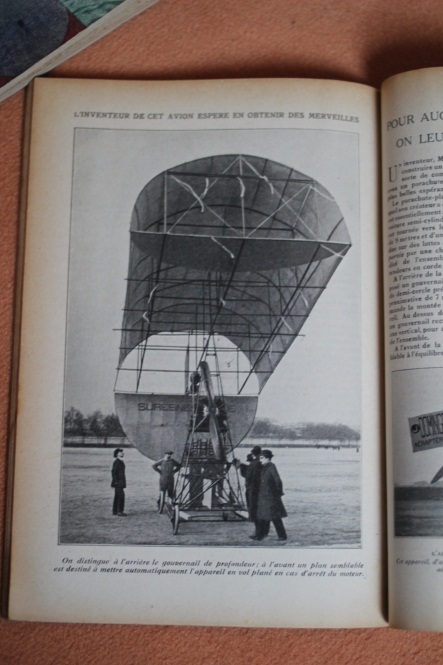 #Flying1913 – Fuselage monocoque
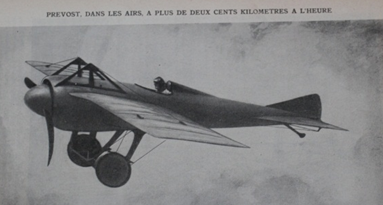 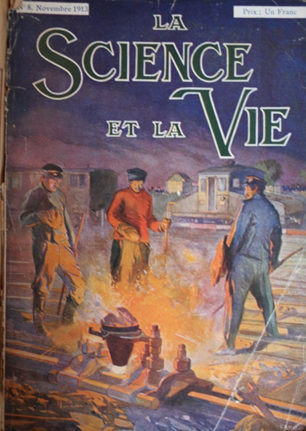 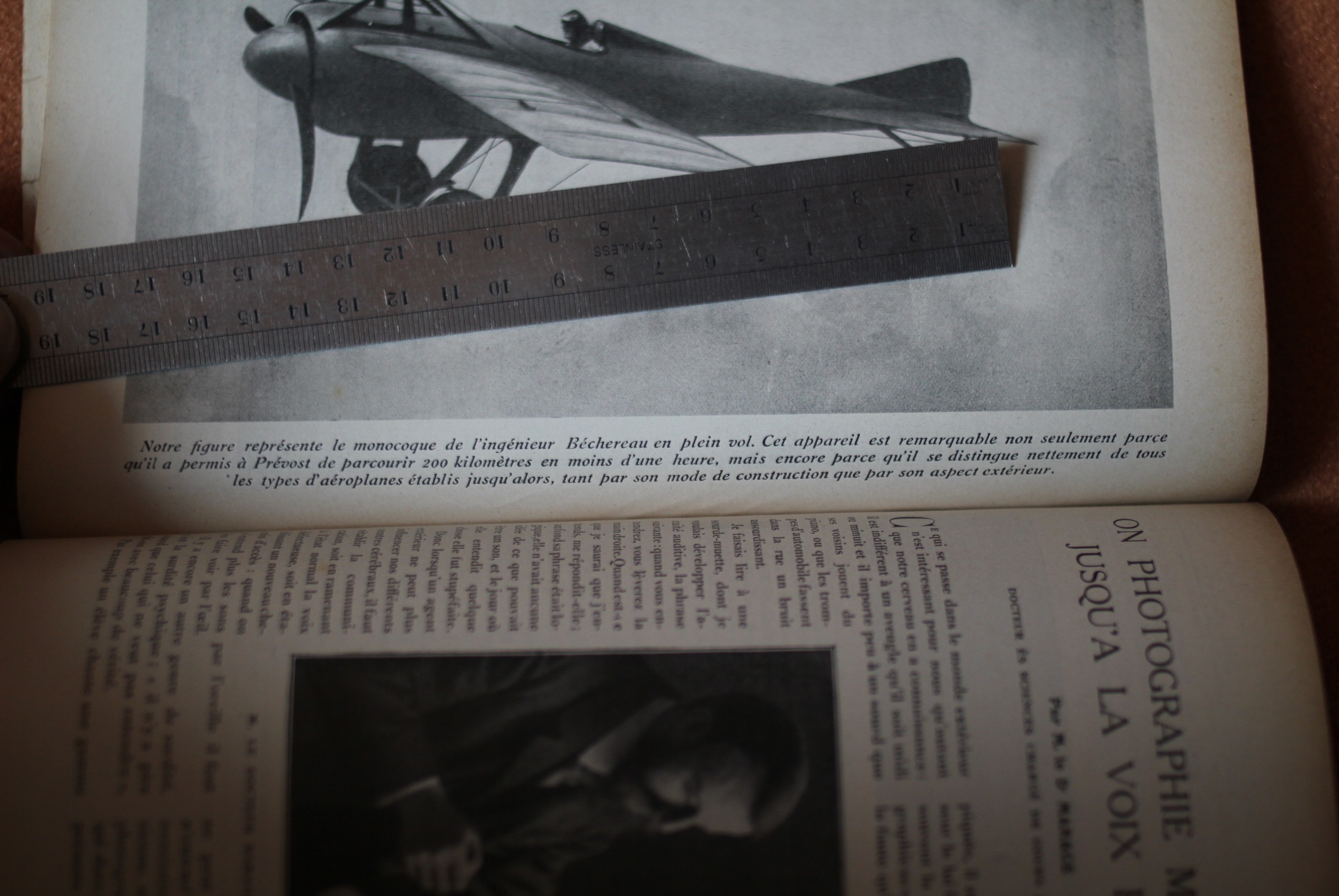 #Flying1939 ~75ans
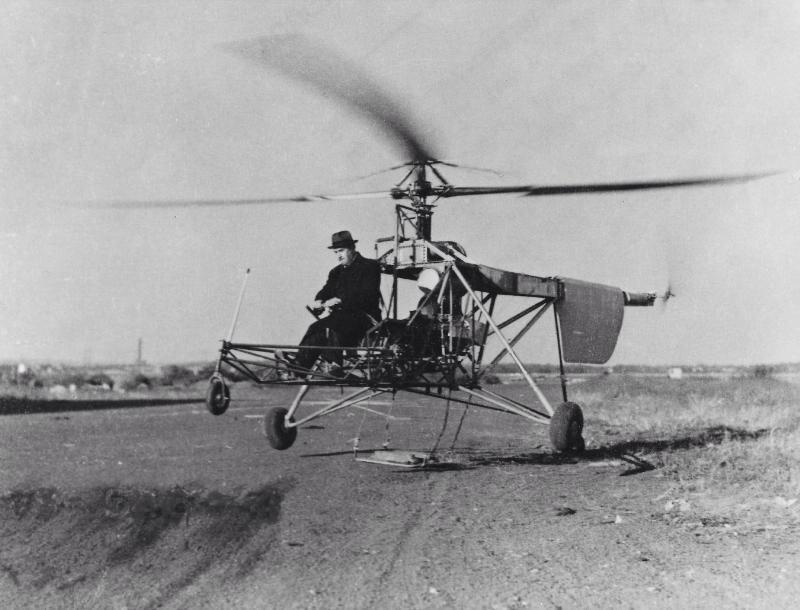 #Flying1943 – 70 ans
Source image : Wikipedia
Lockheed L-1649 Constellation « Starliner » de TWA
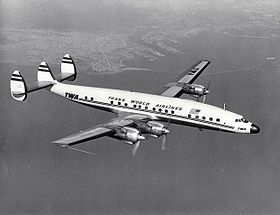 #Flying1950 ~65 ans
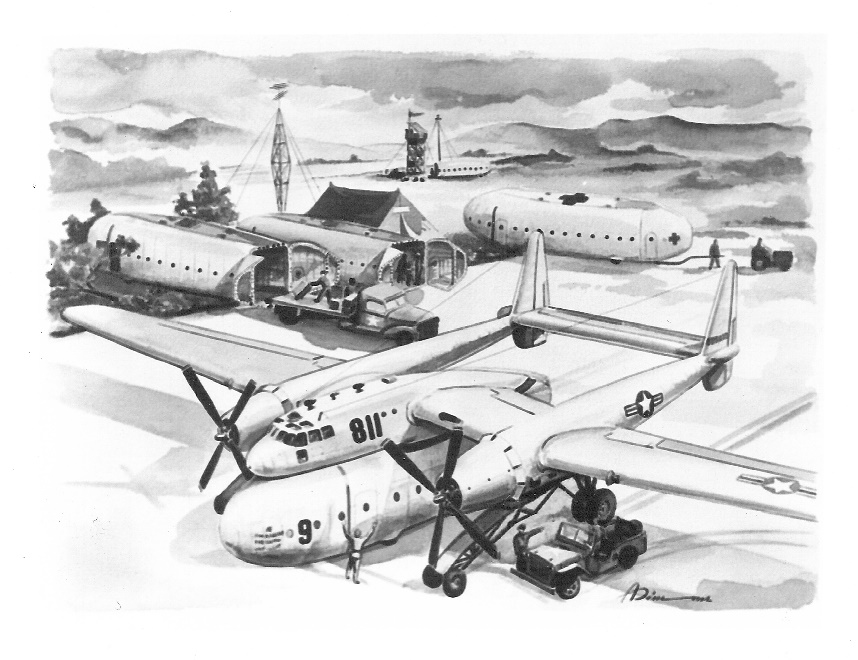 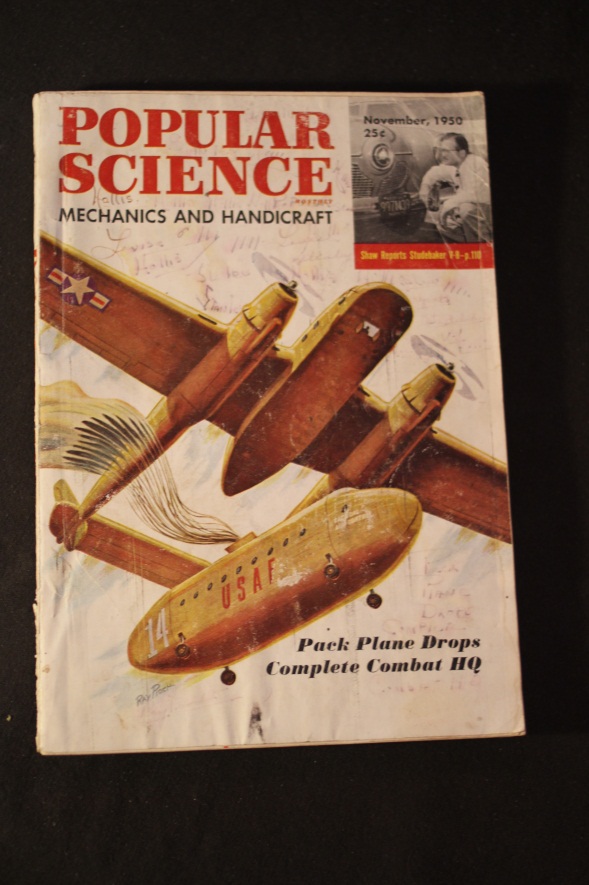 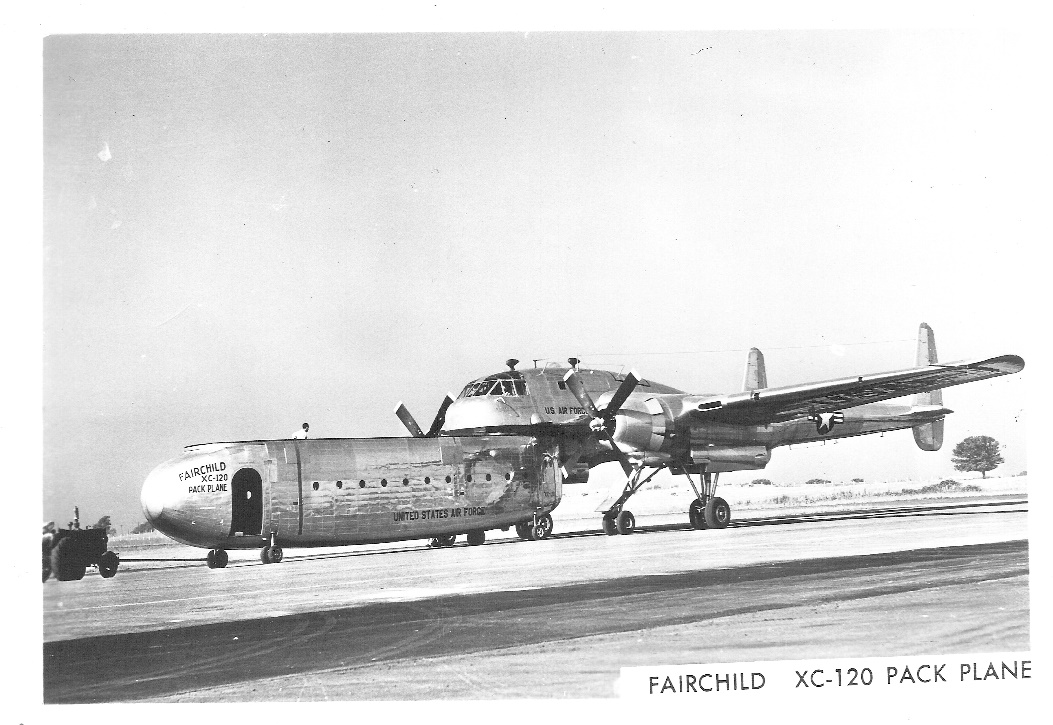 #Flying1955 ~60 ans
Source image : civilaviation.eu
Sud-Aviation Caravelle
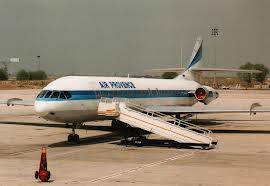 #Flying1983 ~40 ans
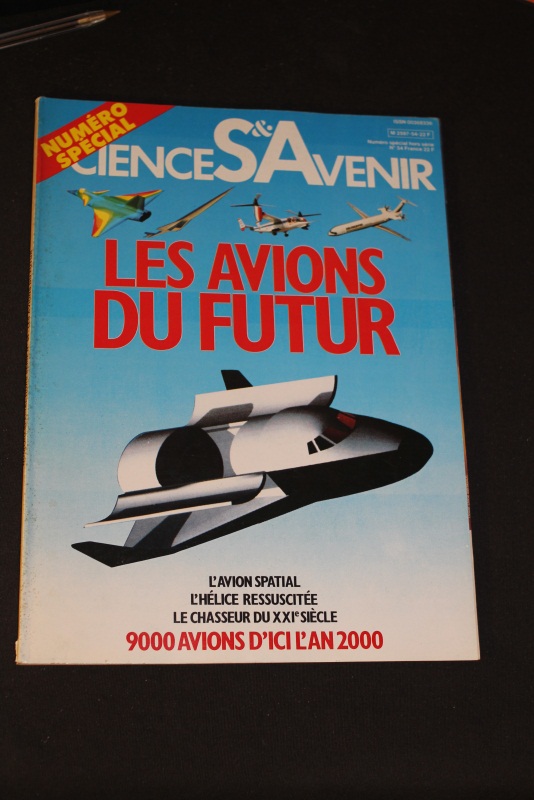 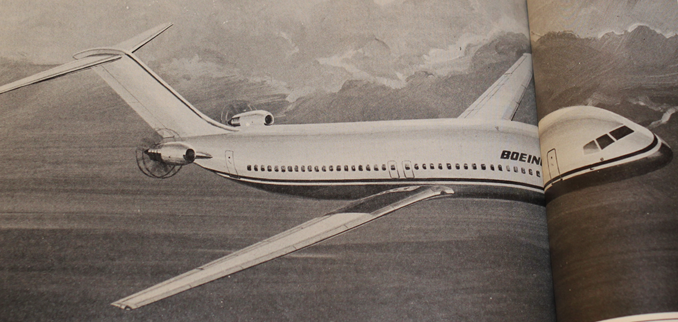 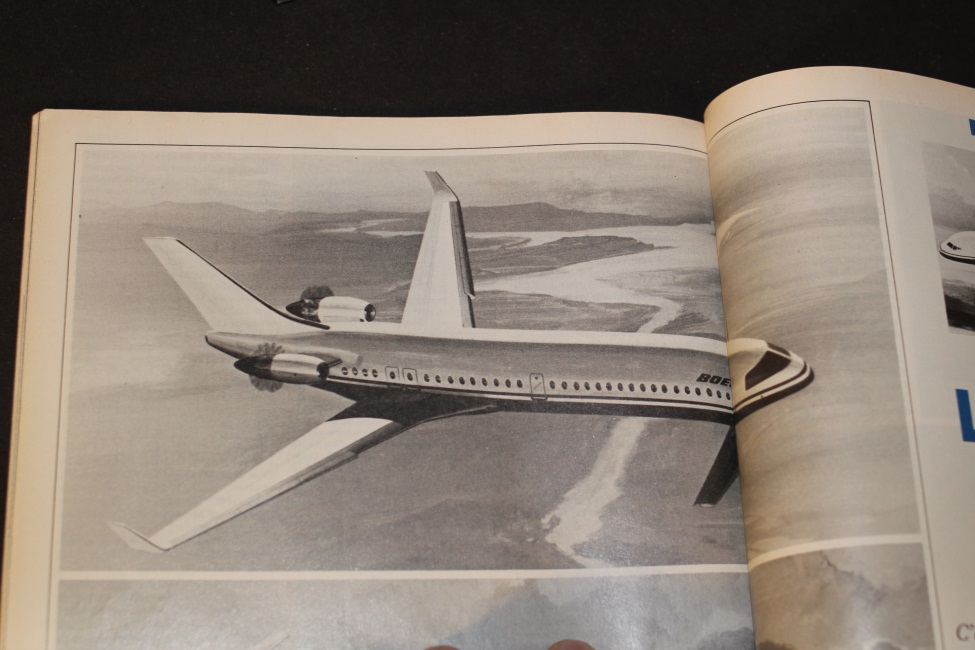 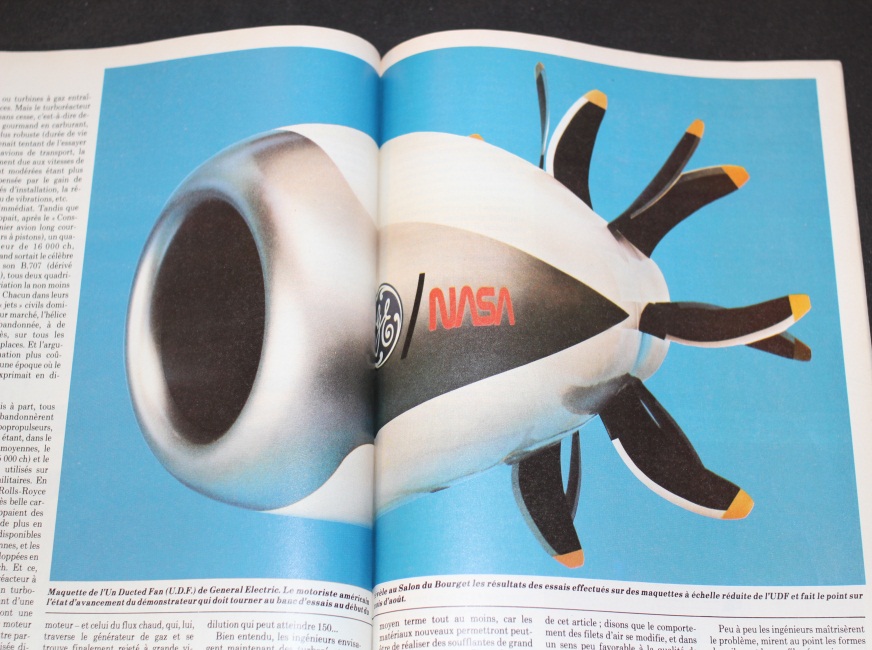 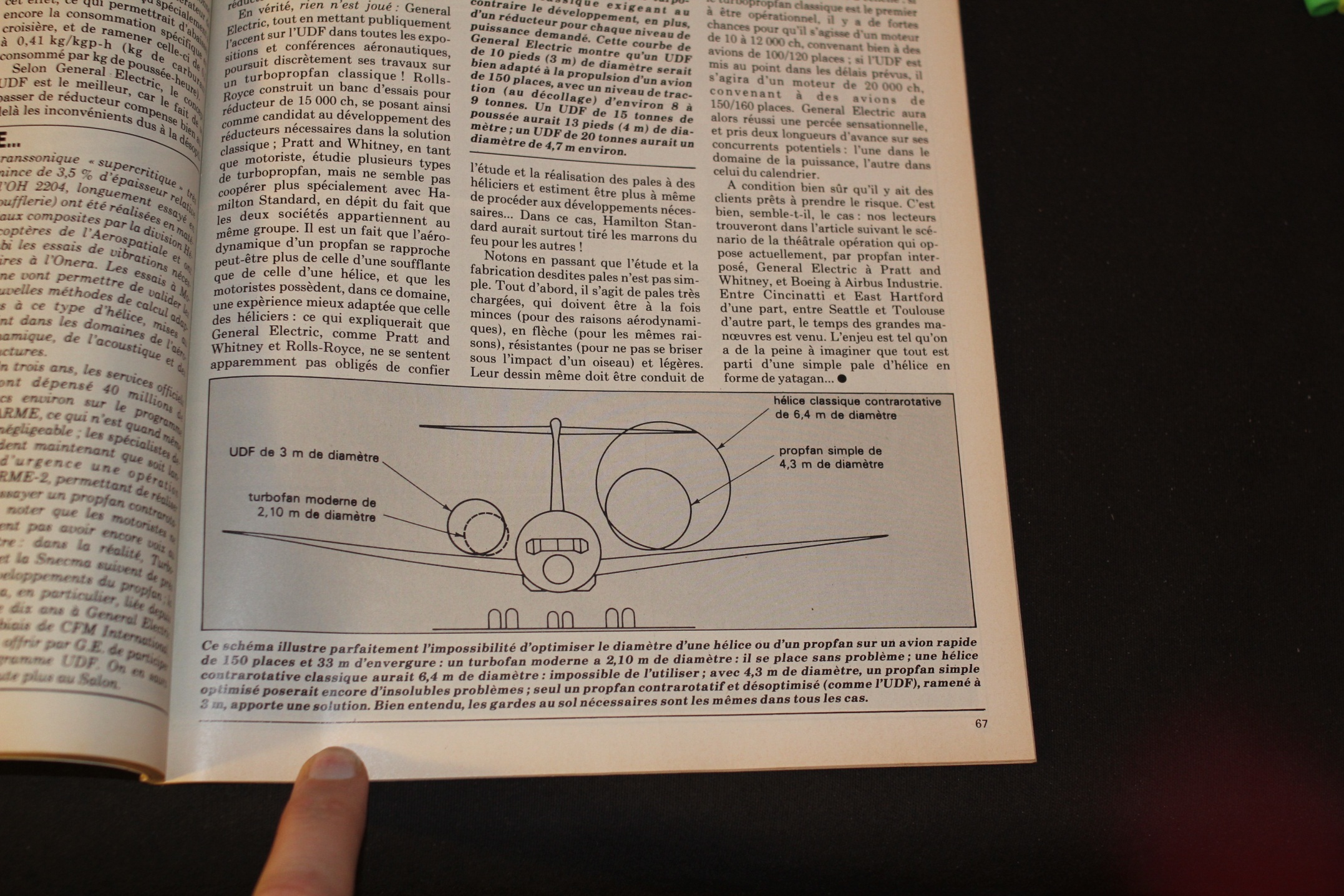 #Flying1984 – 40 ans
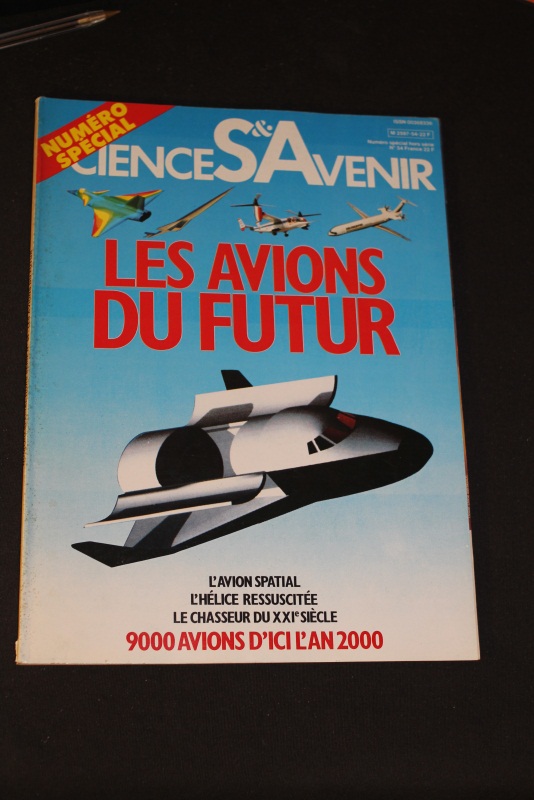 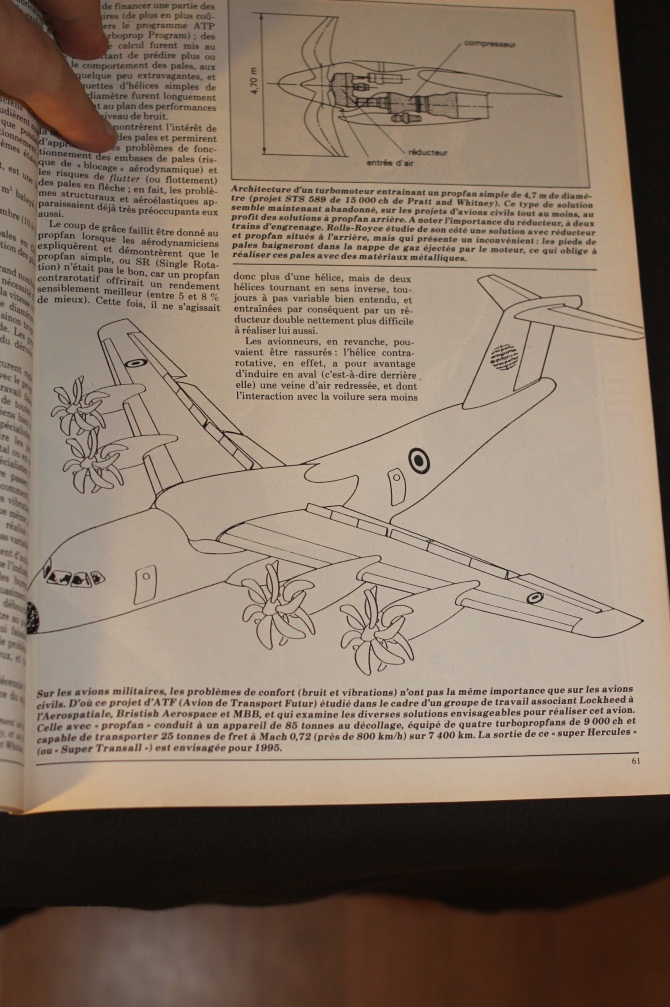 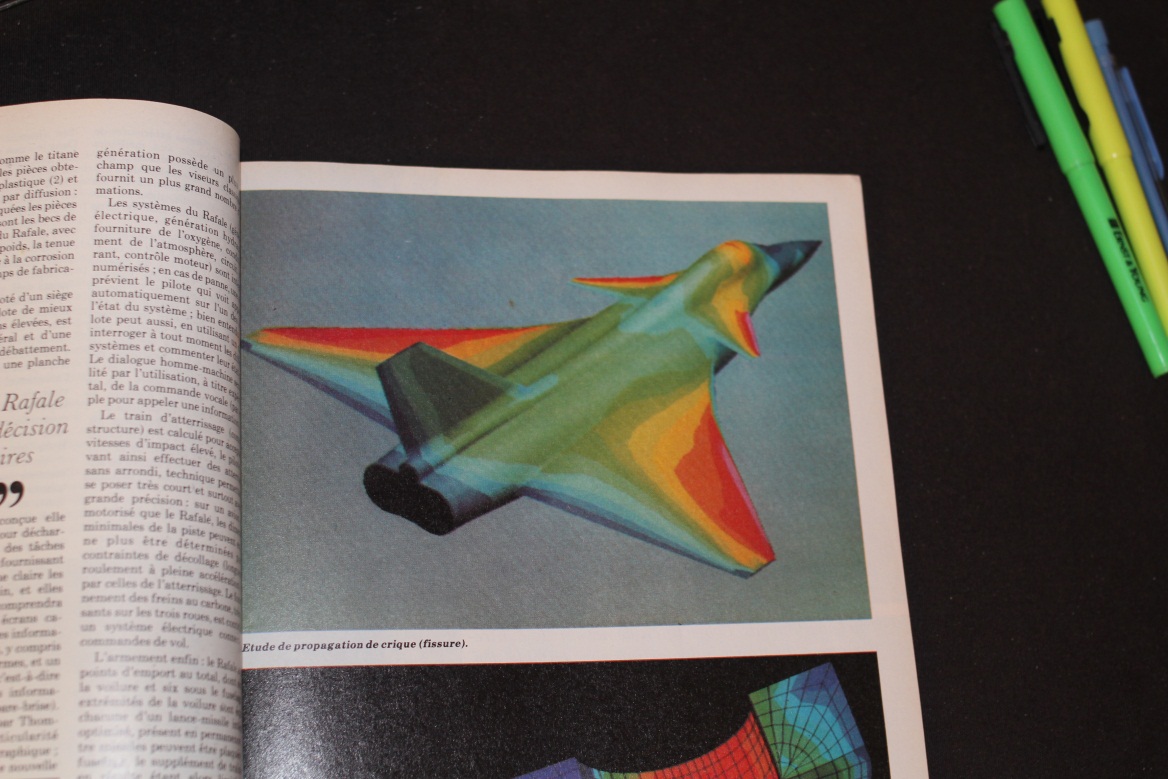 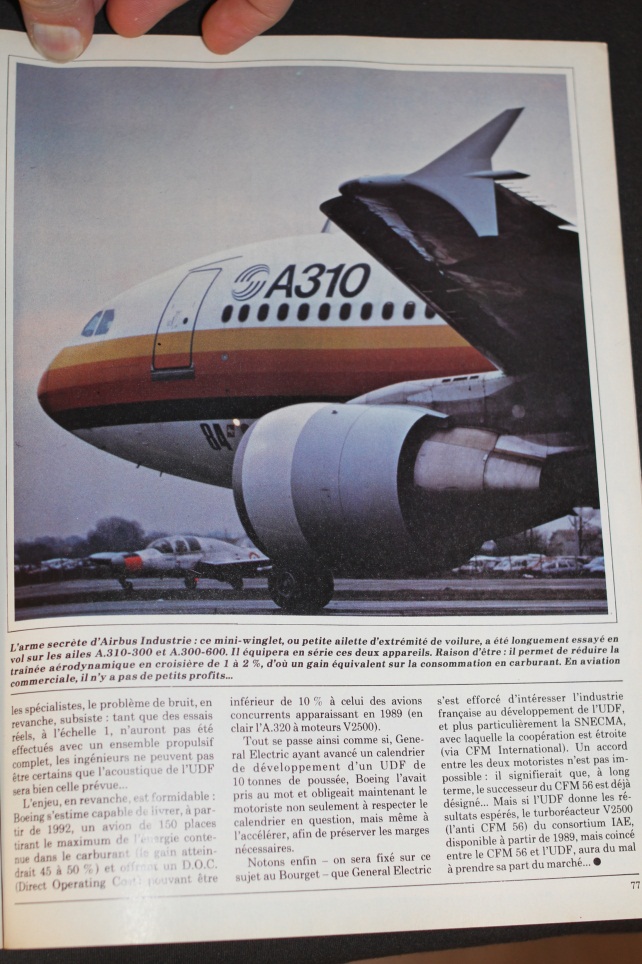 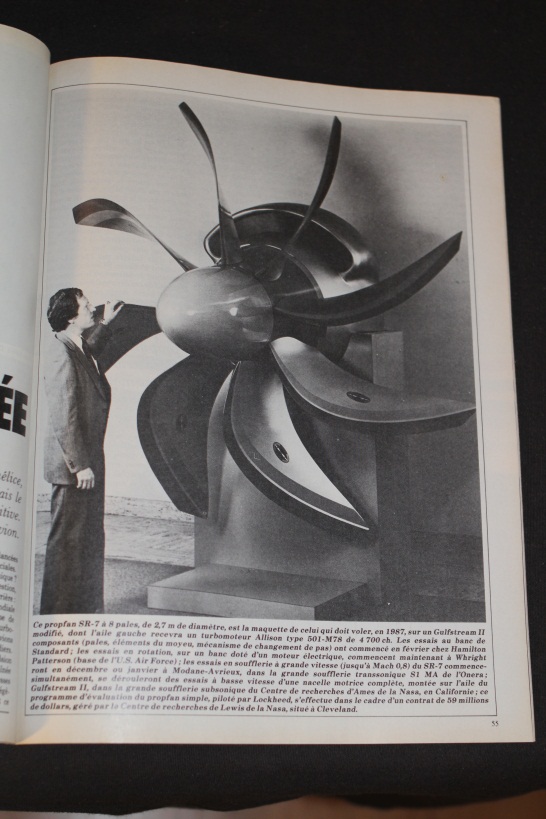 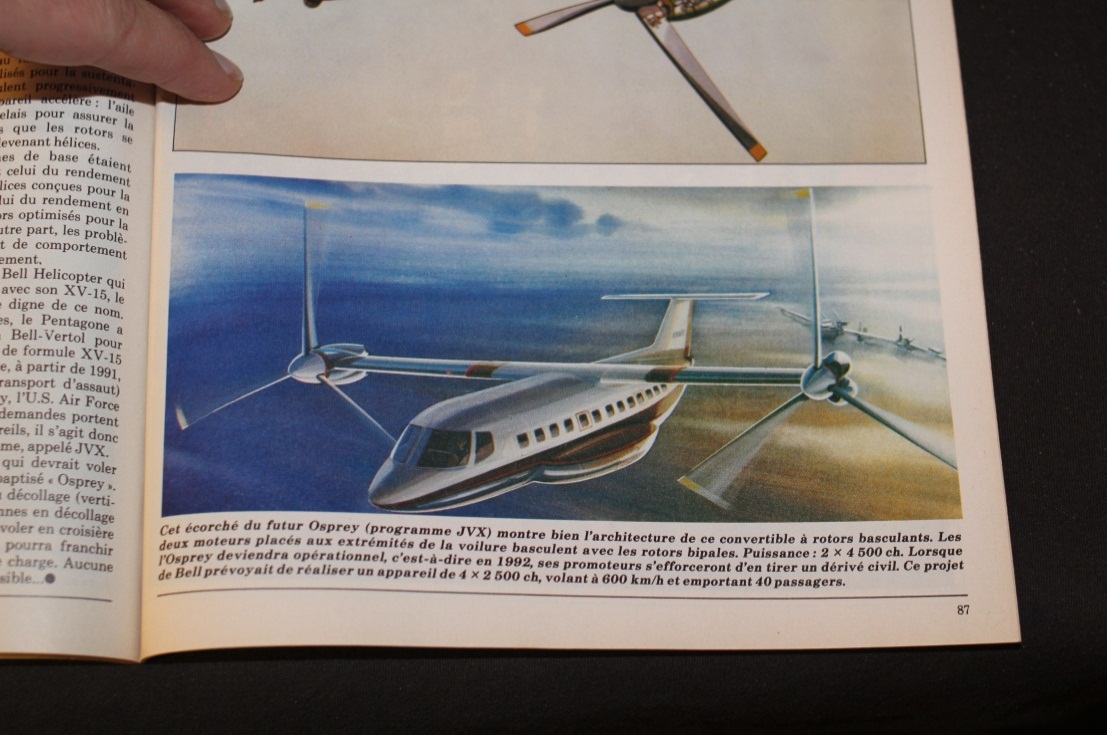 #Flying2015 – aujourd’hui
A320 neo
A350
A380
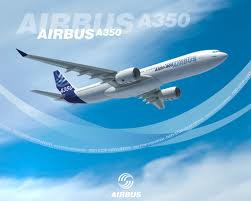 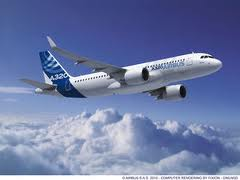 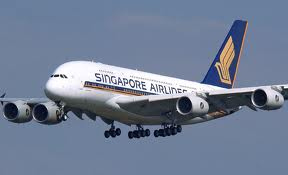 B737 max
B787
A400m
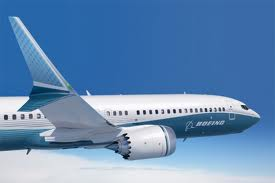 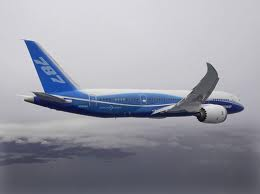 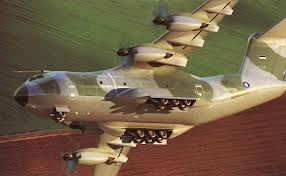 #Flying2015 – aujourd’hui
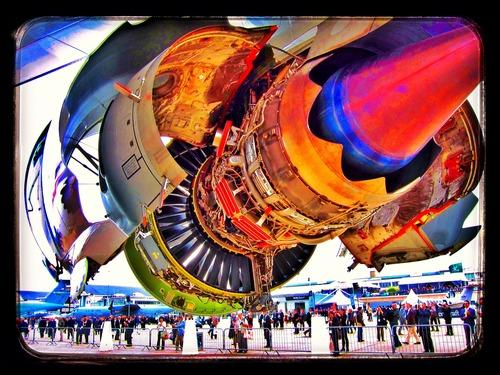 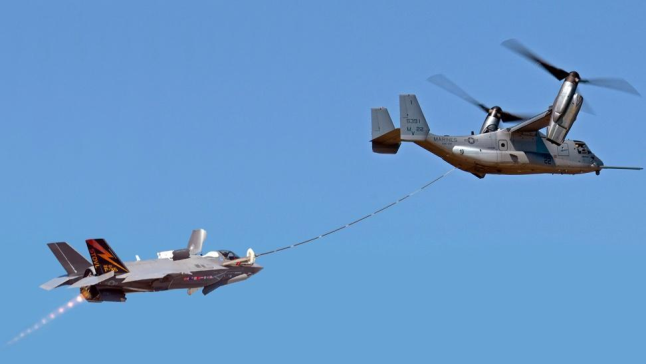 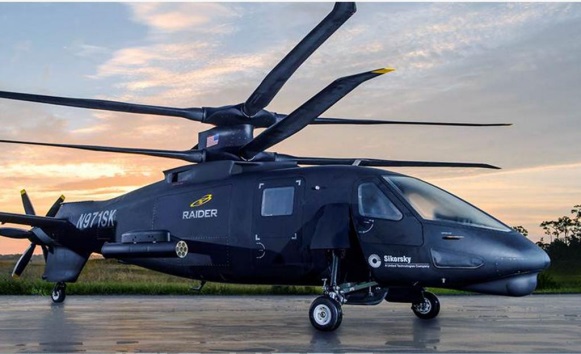 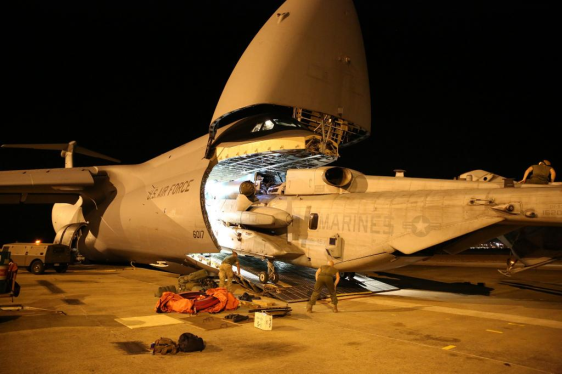 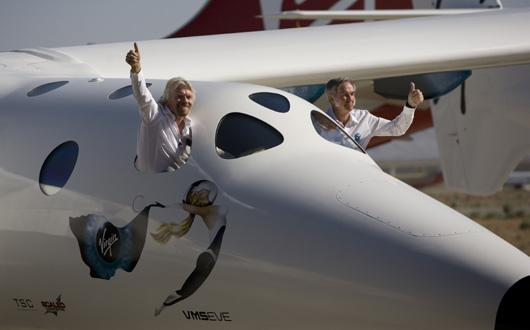 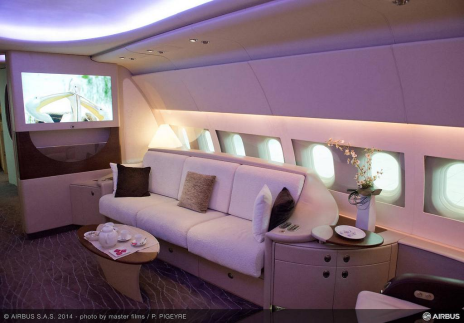 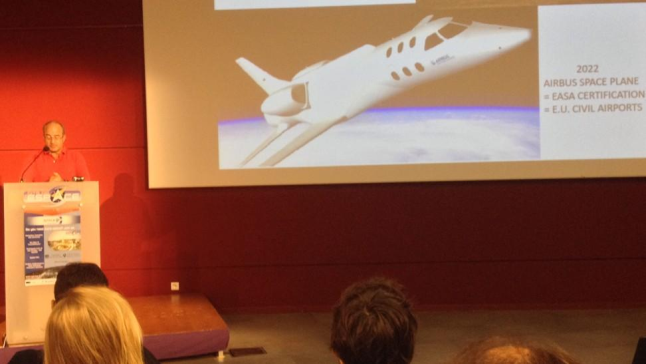 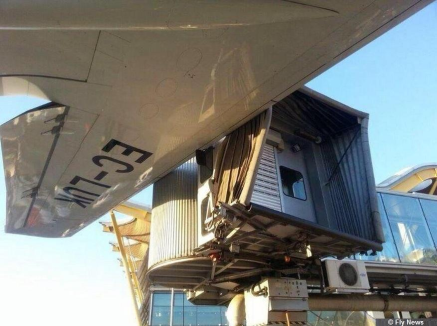 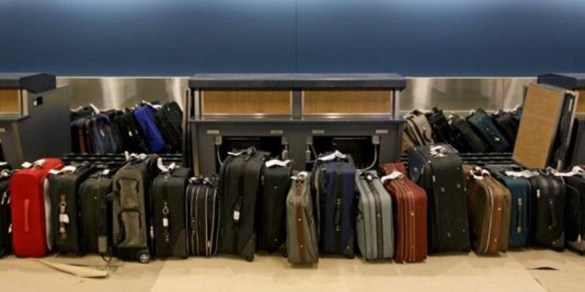 #Flying2015 – aujourd’hui
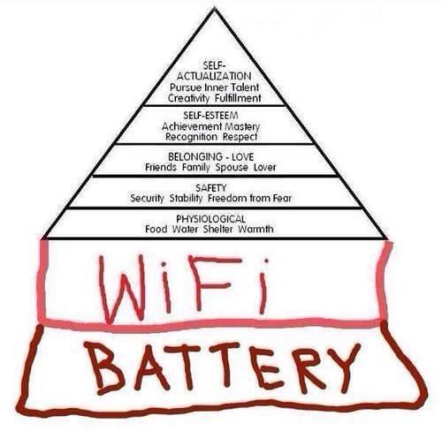 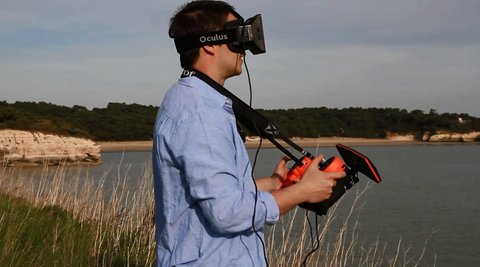 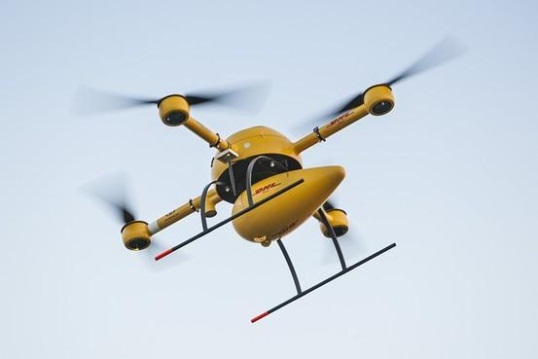 #Flying2015 – aujourd’hui
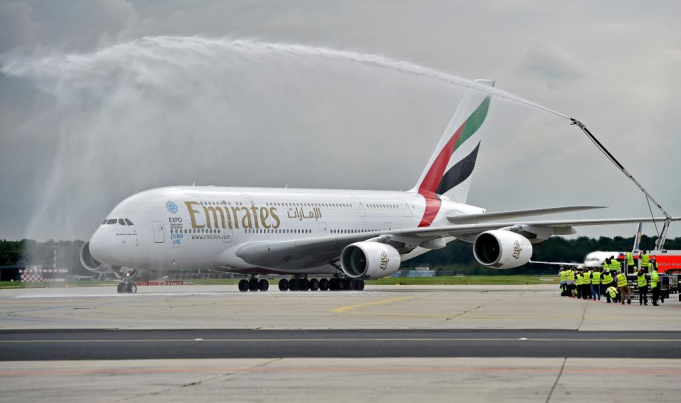 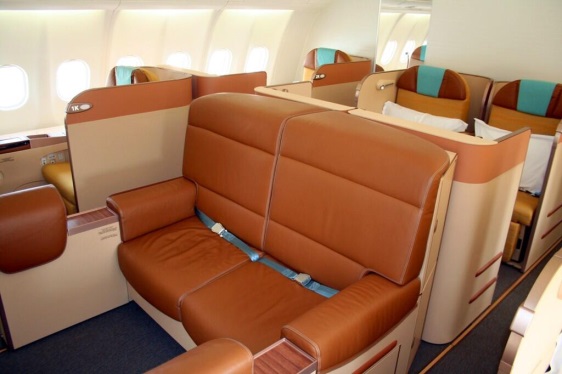 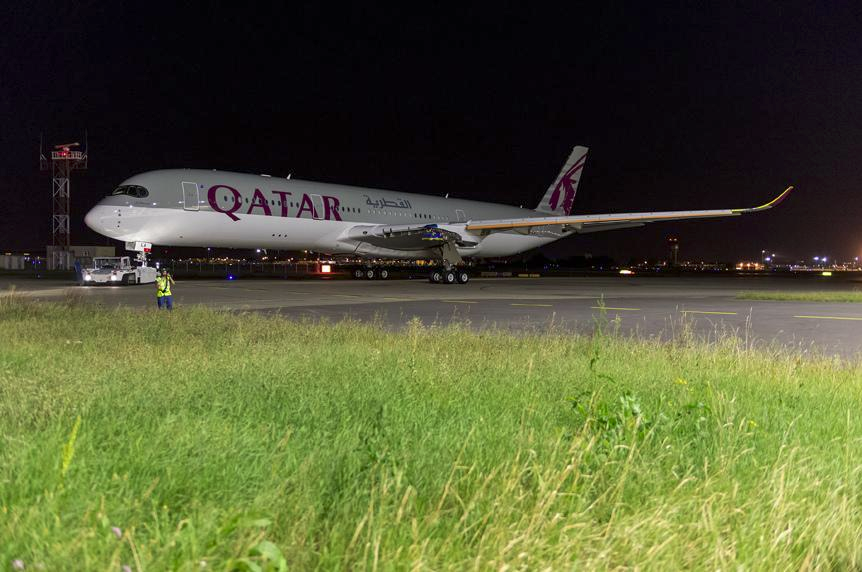 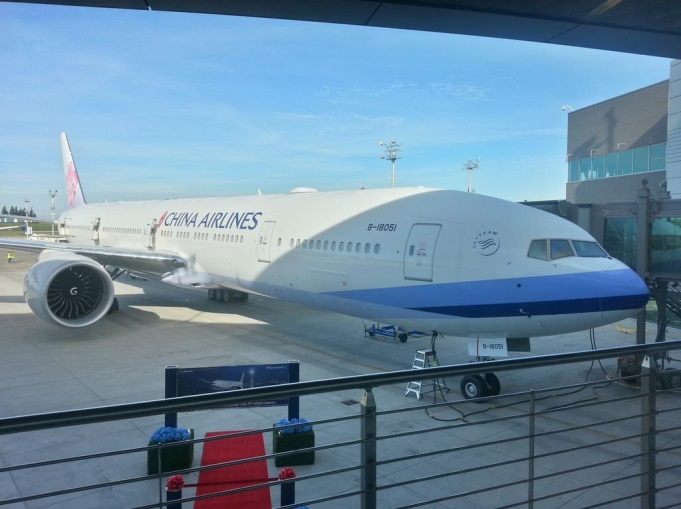 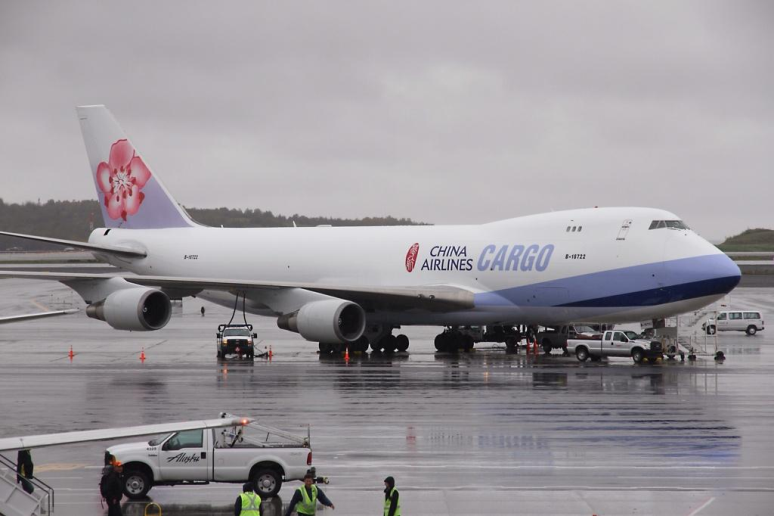 #2015 – aujourd’hui
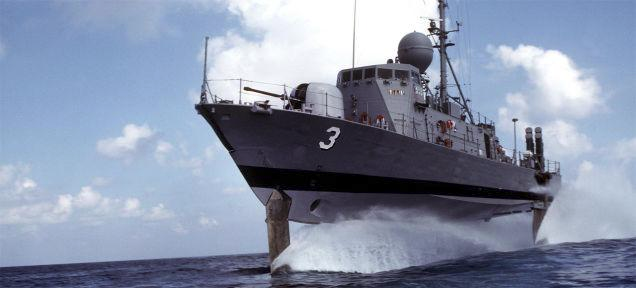 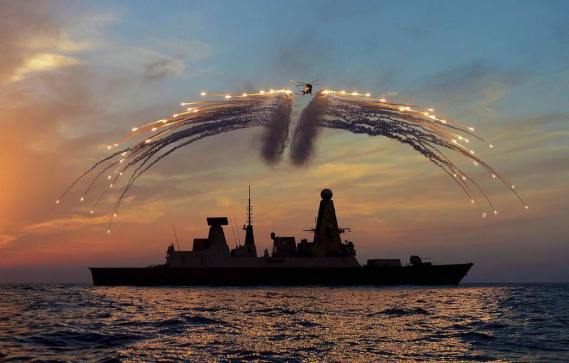 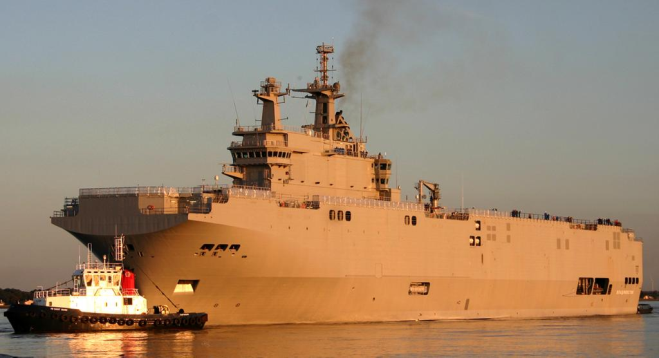 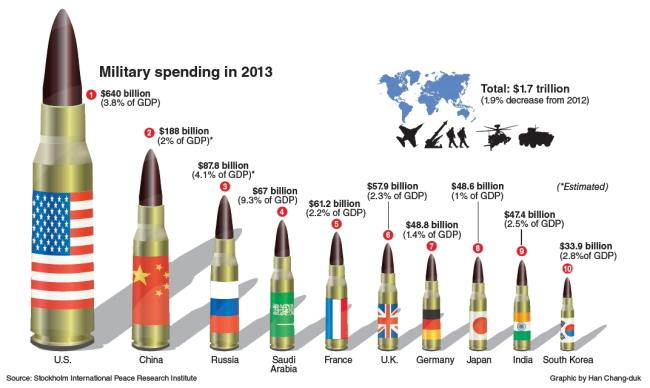 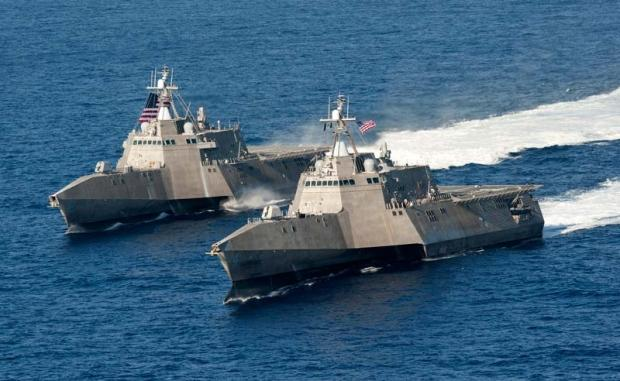 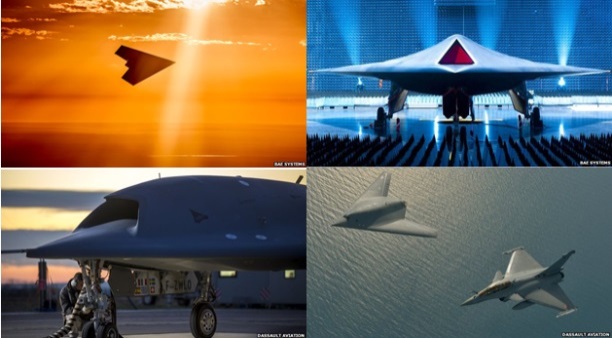 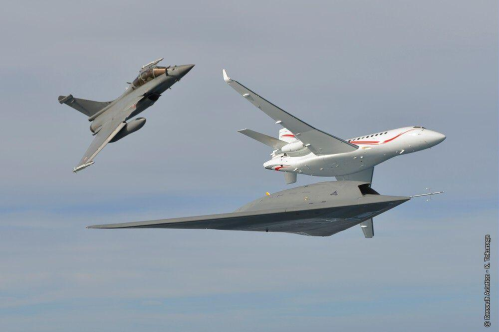 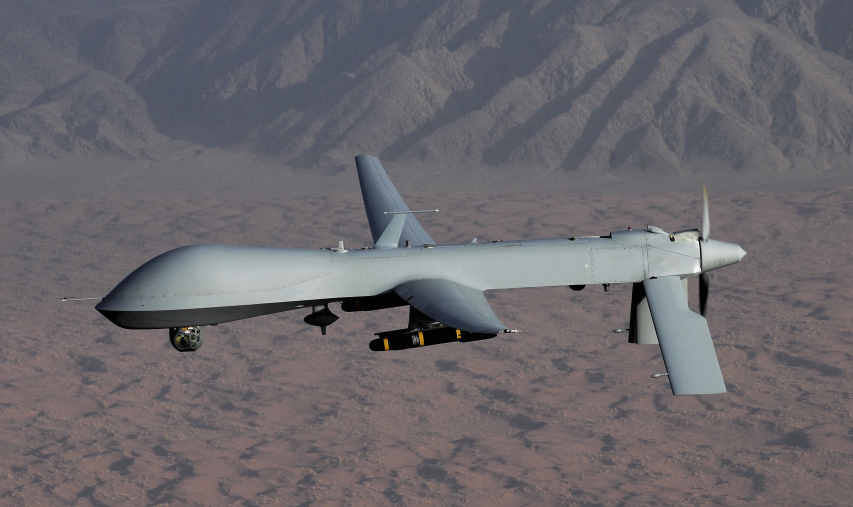 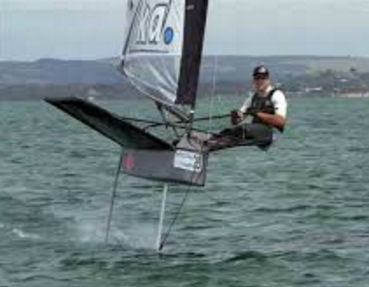 #Flying2030
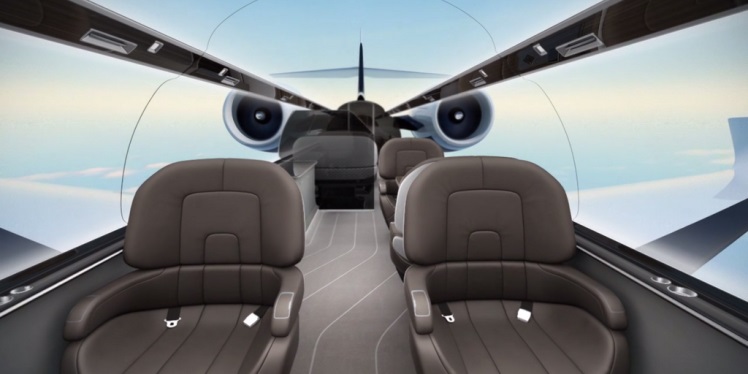 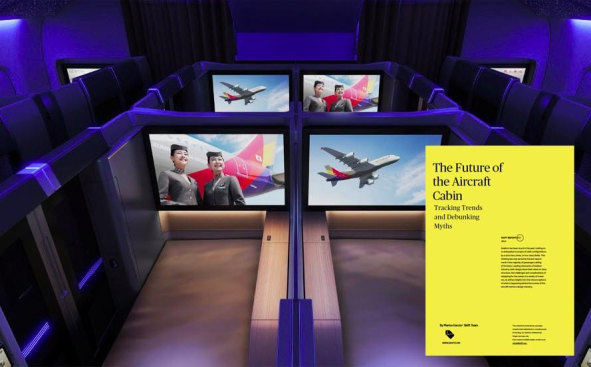 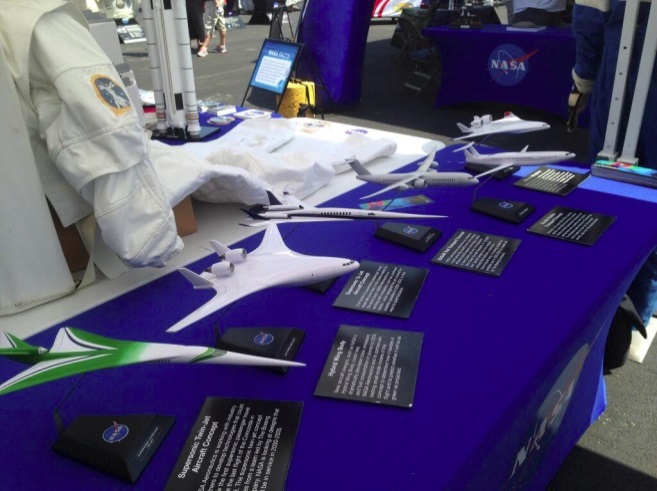 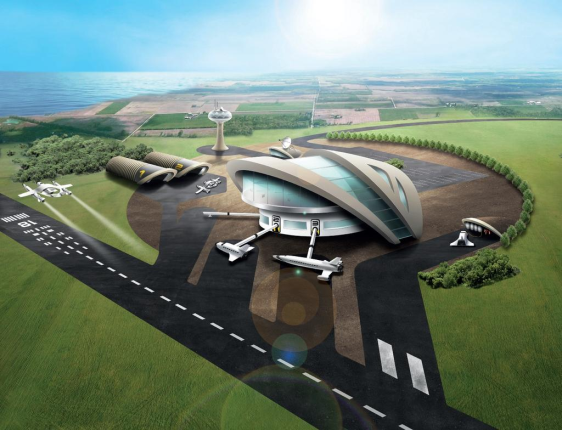 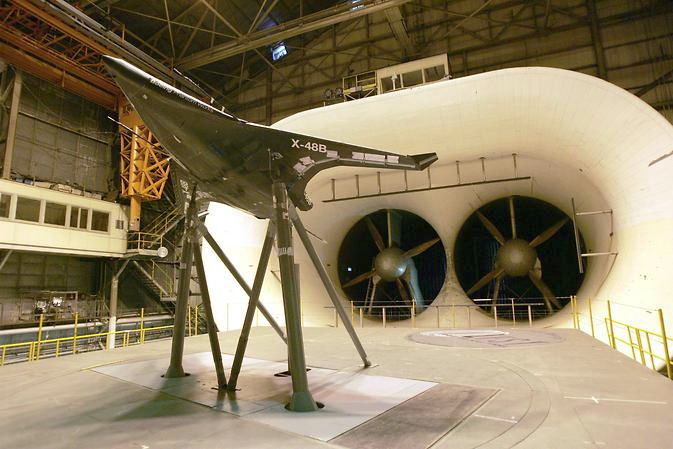 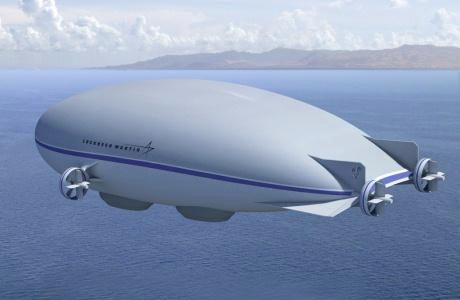 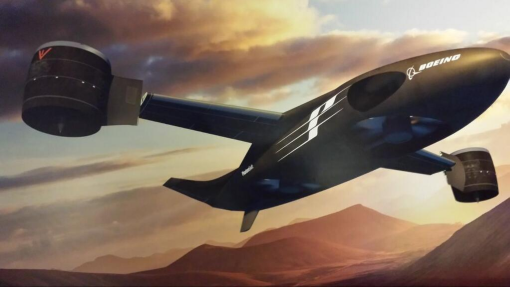 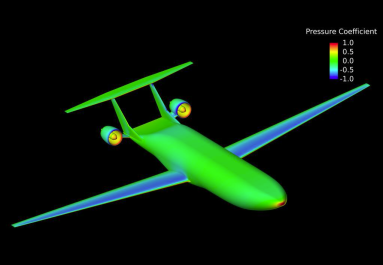 #FLYING2050
Perspectives et orientations
Les avions supersoniques
Rapidité, temps de vol, altitudes élevées

Coûts
Nuisance sonores
Manœuvrabilité
Capacité limitée
Taille limitée du marché
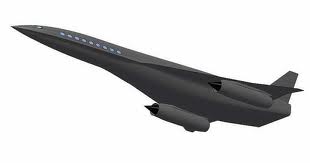 Source : ZEHST de EADS
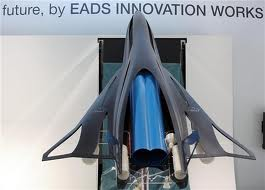 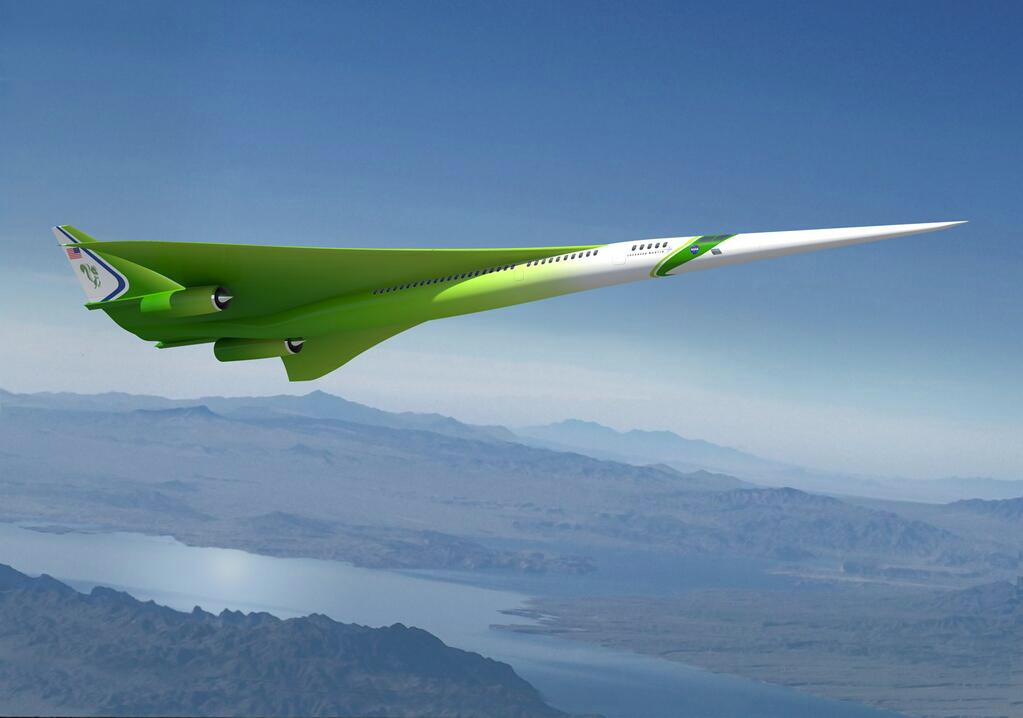 Les ailes volantes
Trainée réduite
Cabine en largeur
Grande capacité

Grande envergure
Largueur de piste importante
Poids important de la structure
Evacuation
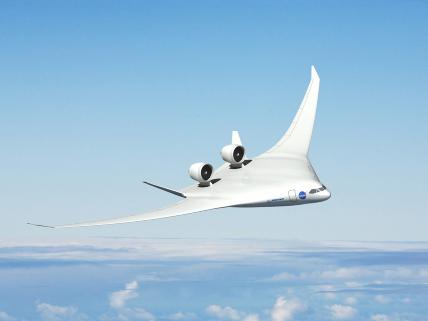 Source : X-48 (NASA)
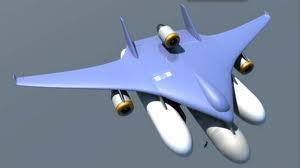 Source : Clip-Air (EPFL)
Les ailes rhomboédriques
Réduction des tourbillons marginaux

Stabilité en vol, matériaux, accessibilité au sol
Poids p/r efficacité
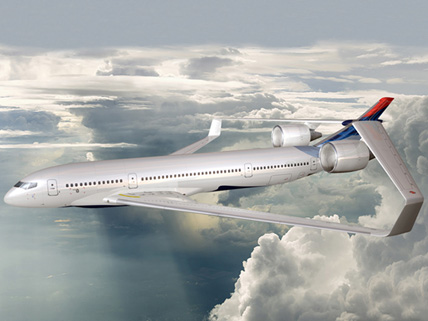 Source : Lockheed Martin, site de la NASA
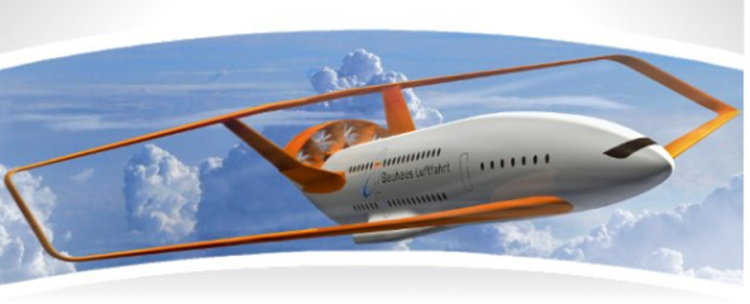 Source : Bauhaus Luftfahrt
Les double-bulles
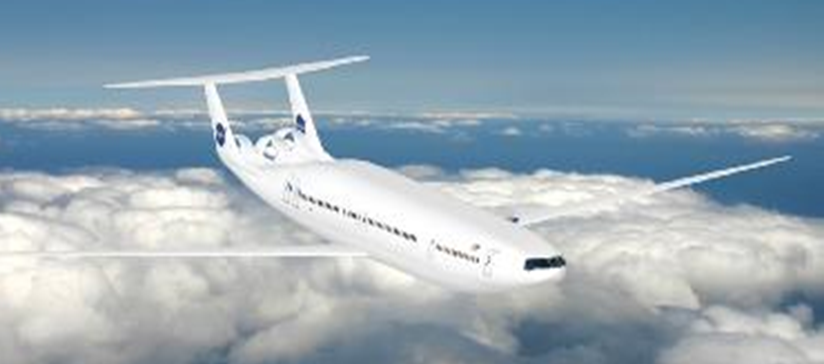 Capacité
Structure
Source NASA/MIT
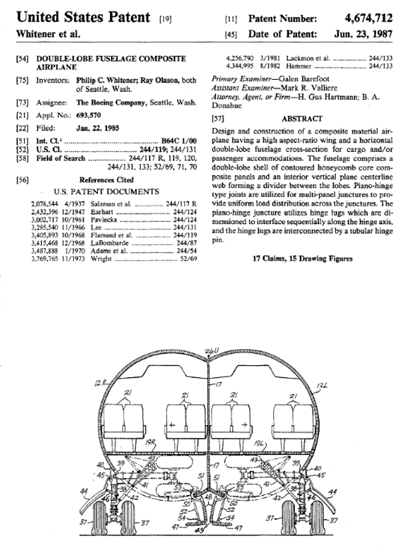 Les avions électriques
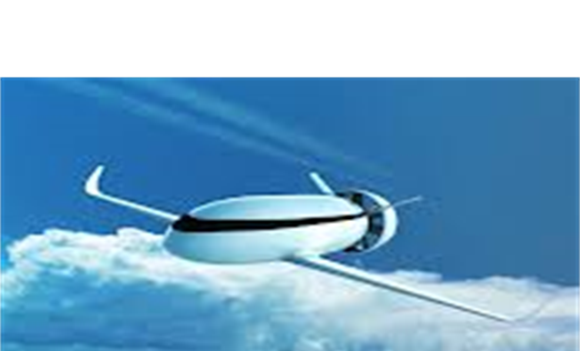 Coût
Technologie
Capacité
Autonomie
Source : Volt Air Concept EADS
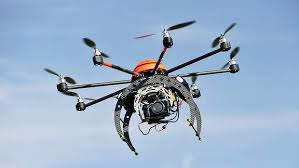 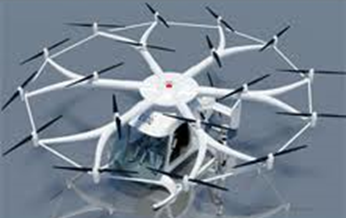 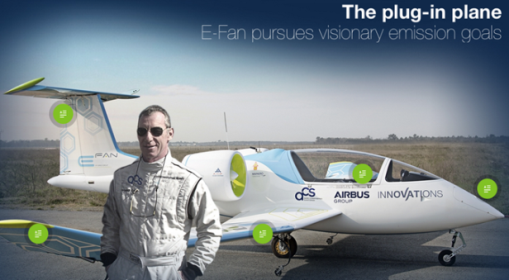 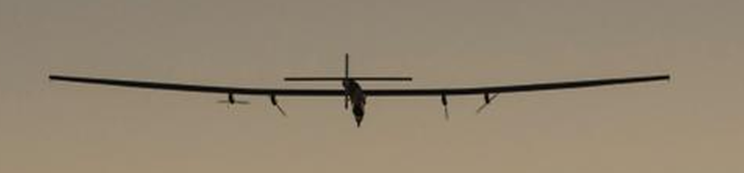 Source : Solar Impulse
Source : Airbus
Source : Volocopter
Les véhicules individuels volants VTOL
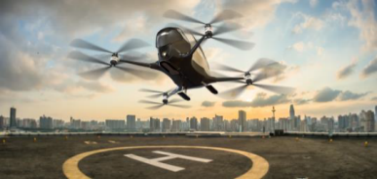 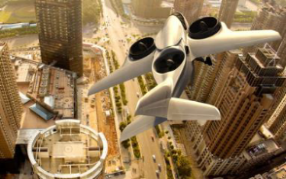 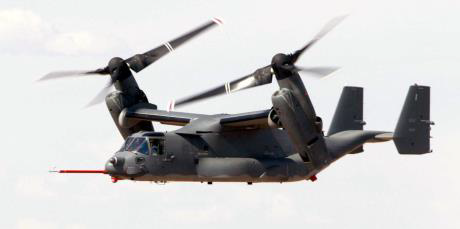 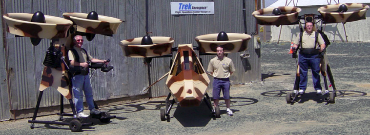 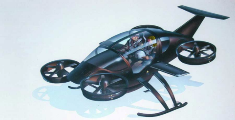 http://www.trekaero.com/
SoloTrek/Springtail
Trifan 600 XTI aircraft
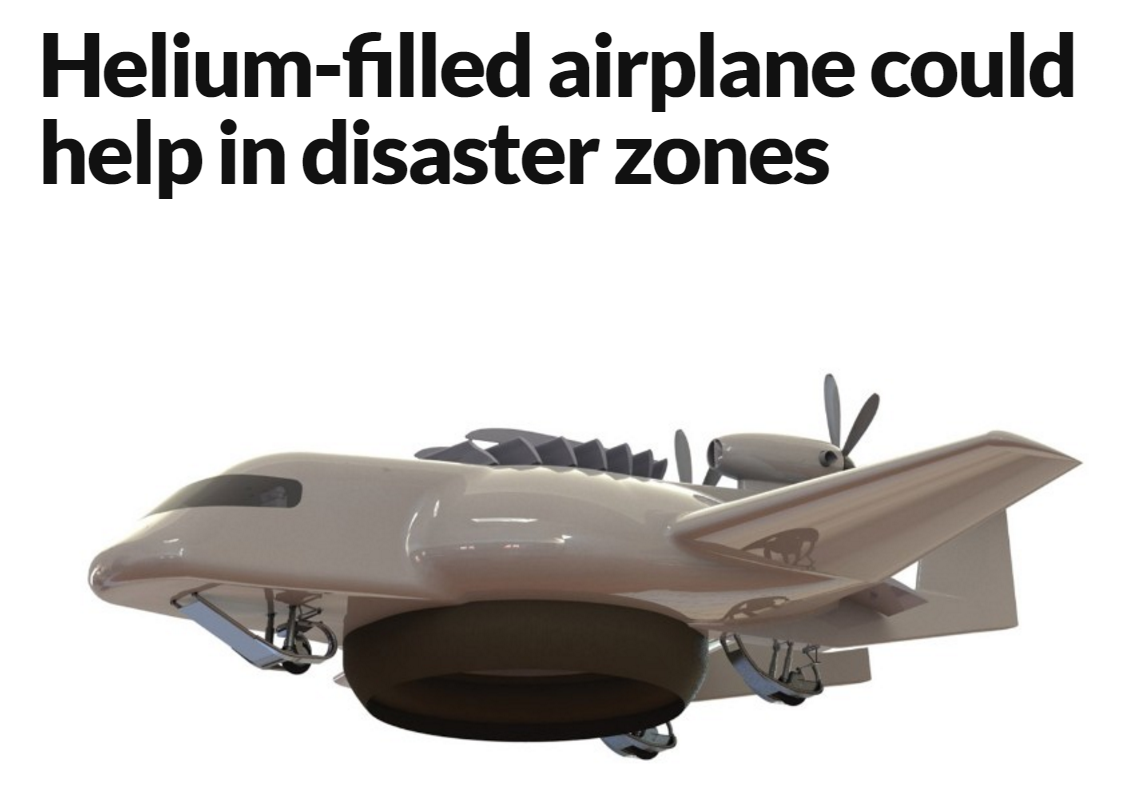 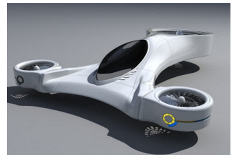 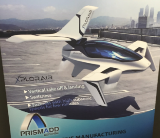 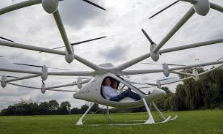 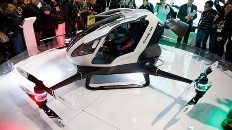 Helium (2016)
Xplorair (2016)
E-volo
eHang (fin 2015)
Macro industrie (2016)
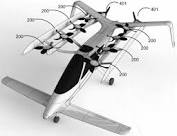 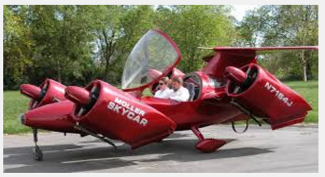 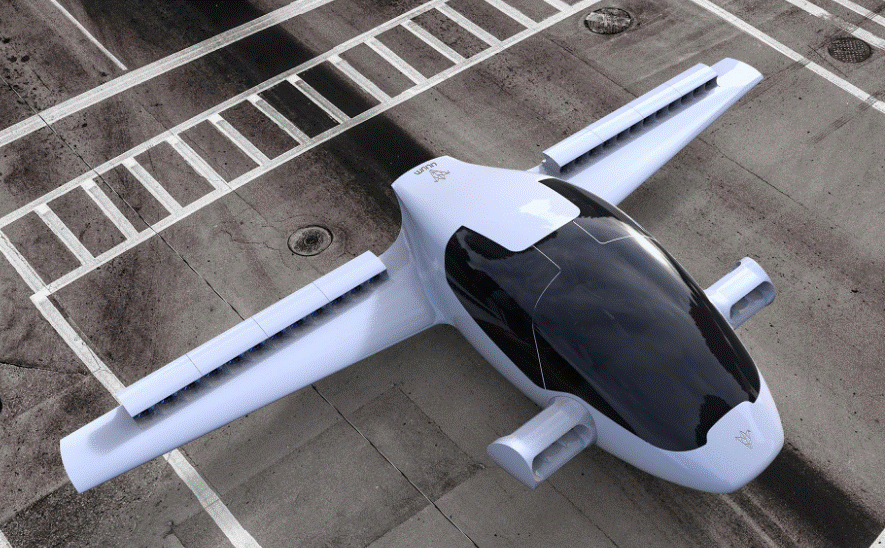 +Kitty Hawk
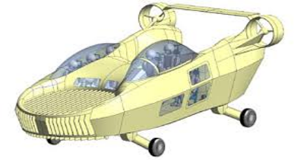 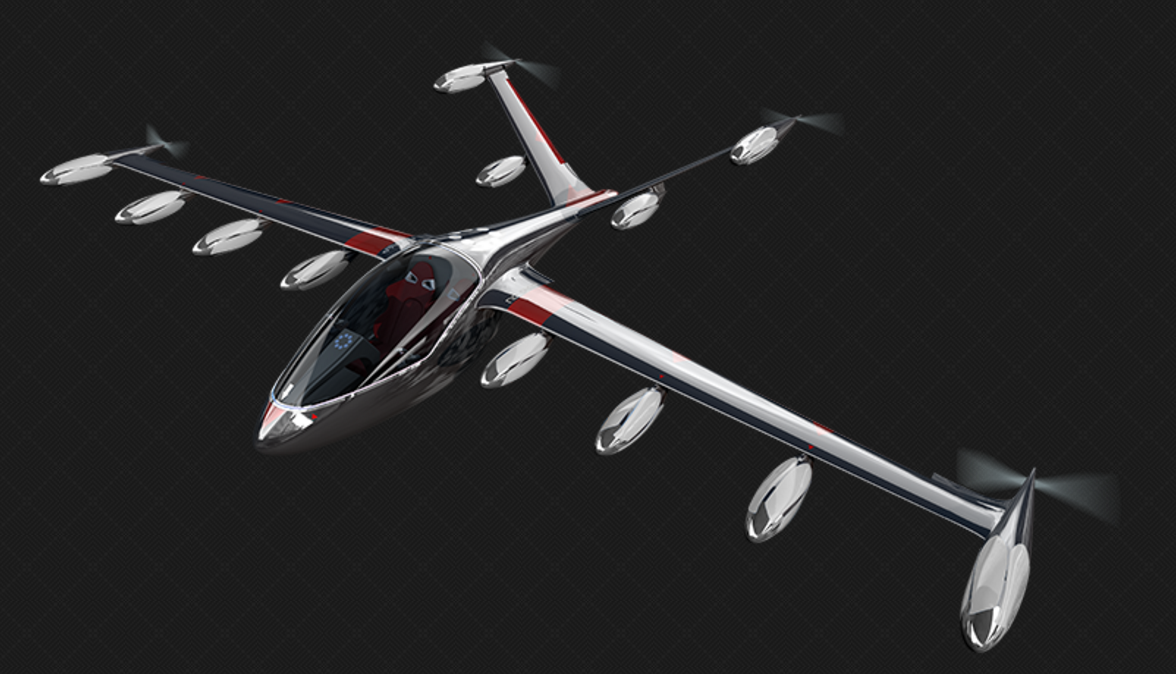 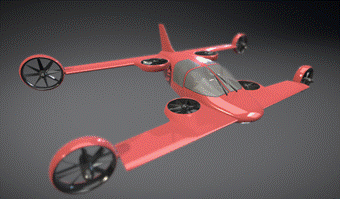 Joby
Lilium
zee.aero
Moler skycar (2016)
Urban aeronautics (2016)
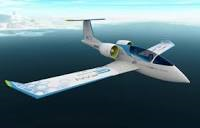 Mini-Bee
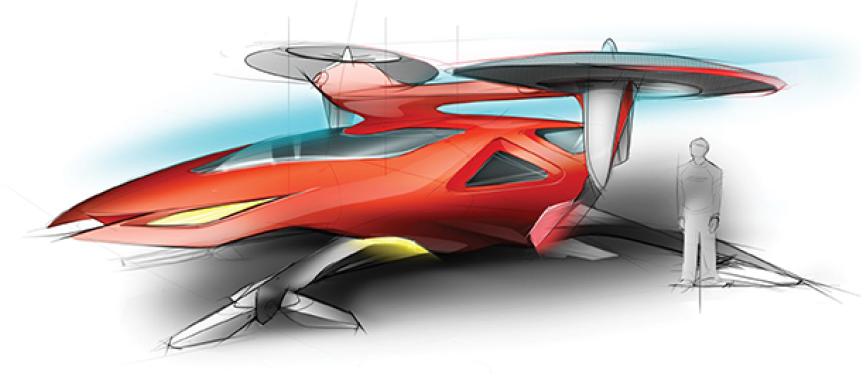 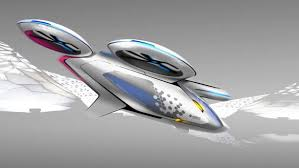 Airbus E-fan (all electric)
Boeing (2016)
Airbus (2016)
#Flying2050
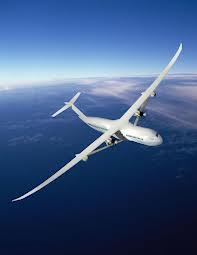 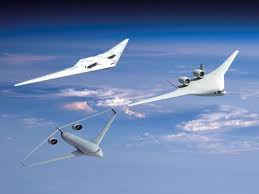 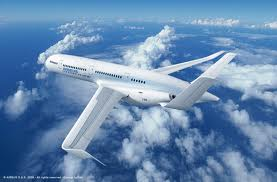 Source Airbus
Source NASA
Source SUGAR, Volt design
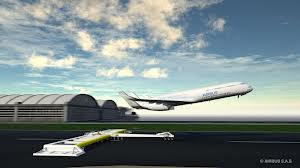 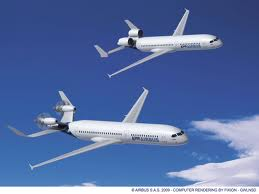 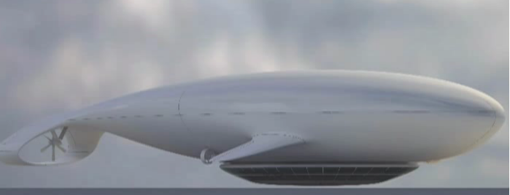 Massaud design
Source Airbus
Réflexion sur les avions moyens courriers
Le marché
Avions moyen-courriers (A320-A321/B737)
Infrastructures aéroportuaires existantes
Objectifs
Diminution par deux des coûts à l’heure de vol, dont consommation
Diminution par deux des coûts d’achat
Diminution de la durée du ½ tour par deux
Les impératifs 
Aile principale centrale + surfaces de dérive
Fuselage à surfaces cylindriques
Cockpit ?
Turbopropulseurs
Taxiage électrique
Réflexion sur l’aviation générale
La révolution arrive dans l’automobile 
Tesla : conduite autonome, commandée par smartphone, rechargeable, …
L’informatique embarquée devient incontournable dans l’expérience de conduite (ex : waze)
Le VTOL est indispensable
Les hélicoptères sont trop complexes / chers
Les routes terrestres sont non-scalables en débit
De nouvelles architectures arrivent
Un moteur électrique demande peu de maintenance
Les rendements fuel/électrique s’améliorent
L’hybride est intéressant pour les architectures multi-copter
Le full électrique est encore moins intéressant sur les longues distances (poids qui diminue plus on avance)
@BeePlane – Questions ?
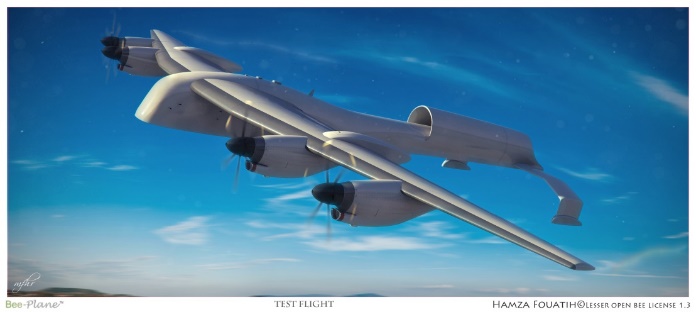 Bee-Plane
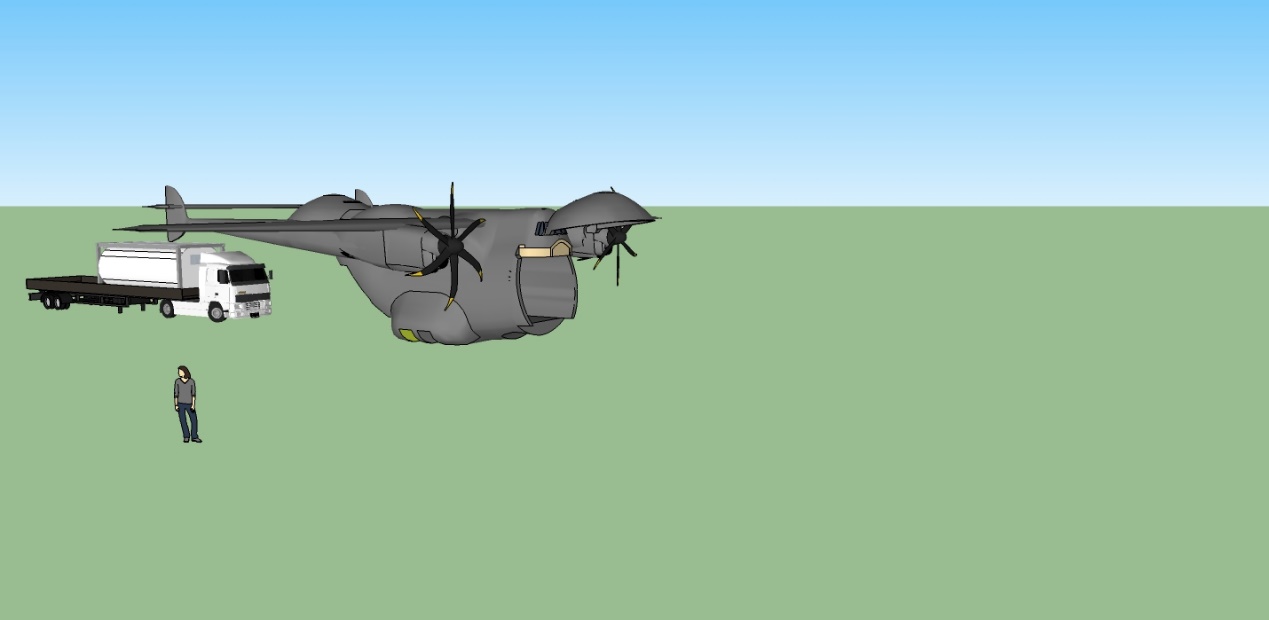 Patent FR
Iso-Plane
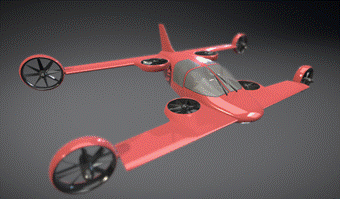 Mini-Bee